El ENFOQUE CUALITATIVO EN LA INVESTIGACIÓN CIENTIFICA: PERSPECTIVAS
Planteamiento del Problema
Desde la Visión Paradigmática de lo Cualitativo la búsqueda de lo que nos llama la atención para ser investigado, no necesariamente parte  de que sea un problema, sino que es considerado como un vacío de conocimiento ante un objeto dado.
La Perspectiva de la Investigación Cualitativa nos conduce a la búsqueda de los elementos Ontológicos de la investigación y termina con las interrogantes de la misma.
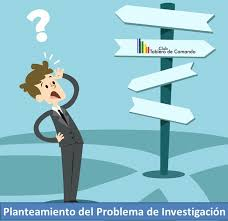 Ontología: Se denota la “naturaleza del estudio”.
Interrogantes: Que lleva a esclarecer las dudas.
2
2
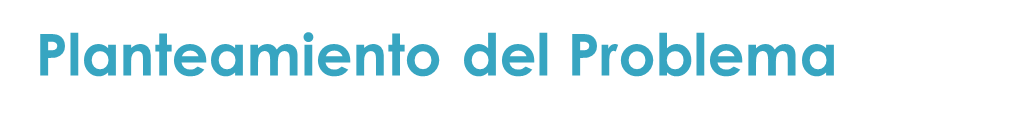 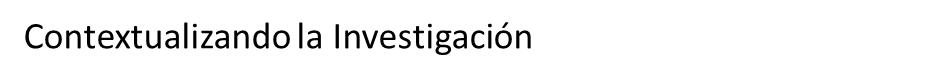 Es el abordaje del objeto de estudio desde su esencia en búsqueda de los elementos que lo constituyen, desde una visión paradigmática que se enmarca dentro de lo Social, en lo Humano e identifica la naturaleza profunda de las relaciones y sus estructuras dinámicas. 

Para la Investigación Cualitativa la Libertad del Sujeto Investigador es ESENCIAL.







Para plantear la Realidad, se sugiere que el investigador inicie de lo Particular (IN SITU) hacia lo General.
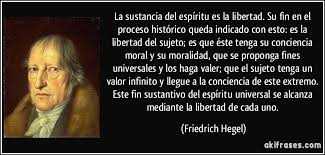 3
Relación entre estilos de pensamiento y el discurso en la investigación
Fuente: Leal, 2003.
4
Propósitos de la Investigación
Guía de verbos para los (objetivos)
Cuantitativo (Duros/Fríos)
Cualitativos (Blandos/Cálidos)
Comprender, Interpretar, Mostar, Buscar, Generar, Relacionar, Explorar, Comparar o Contrastar, Reflexionar, Visualizar, Sentir
Determinar 
Analizar-Definir	 
Establecer, Medir, Demostrar, Verificar, Probar
Complejos (Verbos No Determinantes)
Descubrir, Configurar, Diseñar, Construir, Mostrar, Comparar, Relacionar, Evaluar, Interactuar, Englobar o Globalizar (Incluir), Validar, Contrastar, Contextualizar, Complementar, Aproximar
Fuente: Leal, 2003
5
Teleología: Es el “fin último de la investigación”, el qué, cómo y para qué.
Perspectiva Epistemológica 
(Marco teórico – Referencial)
EL ESTADO DEL ARTE:
La dimensiones en las que se ha estudiado el objeto de la investigación hasta nuestros días, para involucrar al lector en la profundidad de la investigación y la relevancia de la misma.

LA OTREDAD DE LA INVESTIGACIÓN (Antecedentes de la Investigación):
Estudios previos que ayudan a afianzar criterios acerca de la forma de abordar la investigación, métodos, técnicas y en algunos casos posturas de los investigadores ante una situación investigativa.

CUERPO DE TEORÍAS (Corpus Teórico) 

Tiene como Objeto la Construcción de Constructos desde el Conocimiento que los investigadores que nos antecedido como referentes teóricos sobre el objeto de estudio.
.
6
Aspectos metodológicos:
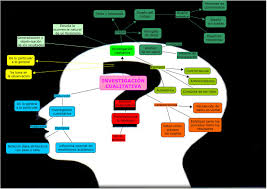 Diseño abierto, flexible y emergente.

En la muestra de un estudio cualitativo se cuenta con casos que posean y brinden la información requerida, es decir, es una  Muestra intencionada.

 Lo que se quiere es captar información rica, abundante y de profundidad de cada caso seleccionado. Es por esto que mucho del éxito de este tipo de investigación dependerá de la capacidad del investigador para observar y para analizar e  interpretar información. (Cfr.: PINEDA et al 1994)
7
Aspectos metodológicos: recolección de la información
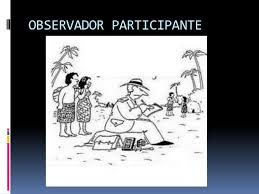 TÉCNICAS:             OBSERVACIÓN
Estructurada
INSTRUMENTOS:
ENTREVISTAS
Semi-Estructurada
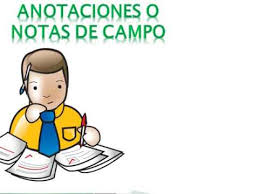 En profundidad
8
Aspectos metodológicos: 
técnicas de análisis de la información
Análisis de contenido:
El objetivo básico del análisis de contenido es  la producción de un meta-texto en el que se presenta el corpus textual de manera transformada.

Categorización:
Es la Búsqueda minuciosa de las palabras o frases Claves de nos permiten ver en esencia las categorías que emergen del objeto de estudio  

Codificación:
Es el proceso por el cual la información de una fuente es convertida en símbolos para ser comunicada. En otras palabras, es la aplicación de las reglas de un código.
9
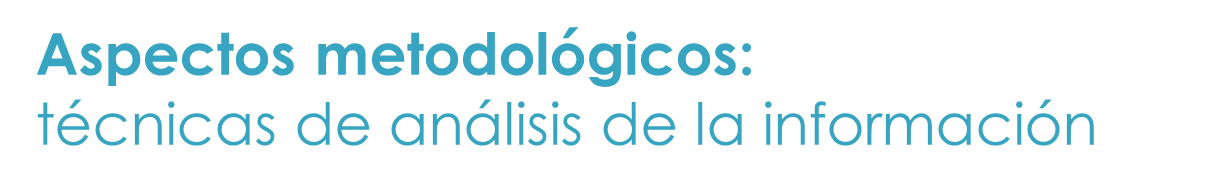 Estructuración:
Creación de unidades lógicas para el abordaje investigativo

Triangulación:
consiste en un control cruzado entre diferentes fuentes de datos, ya
sean personas, instrumentos, documentos o la combinación de todos ellos. Con el fin de mejorar la visión o idea que tiene el investigador sobre el hecho investigado.

Contrastación:
Comparación de los hallazgos de la investigación con otras fuentes con el fin de encontrar similitudes o diferencias, contrastación de Autores, contrastación de Informantes, contrastación de métodos, etc.
Teorización:
Construcción de teoría o teorías  a partir de los hallazgos de la investigación del objeto de estudio
10
LA TEORÍA
Las actividades formales del trabajo teorizador consiste en: percibir, comparar, contrastar, añadir, ordenar, establecer nexos y relaciones y especular; es decir, que el proceso cognoscitivo de la teorización consiste en descubrir y manipular categorías y las relaciones entre ella.
Este proceso trata de integrar en un todo coherente y lógico los resultados de la investigación” (Martínez, 2009).
11
Reflexiones y/o Hallazgos
Se entiende por pensamiento reflexivo: «el tipo de pensamiento que consiste en darle vueltas a un tema en la cabeza y tomárselo en serio con todas sus consecuencias» (p. 21), es decir, «el examen activo, persistente y cuidadoso de toda creencia o supuesta forma de conocimiento a la luz de los fundamentos que se presentan en la investigación. Dewey (1989)

Es el producto que emerge de la investigación del objeto y que se expresa en las categorías presentes en la investigación, dando significado a las ideas de lo encontrado en la investigación. 
.
12
Referencias bibliográficas
LEAL, J (2003). La Autonomía del Sujeto Investigador y la Metodología de la Investigación. 3era Edición. Caracas – Venezuela. 
MARTÍNEZ, M (2009). Ciencia y Arte en la Investigación Cualitativa. Segunda Edición. Editorial Trillas. 
PINEDA, B; DE ALVARADO, E; DE CANALES, F (1994). Metodología de la investigación, manual para el desarrollo de person al de salud, Segunda edición. Organización Panamericana de la Salud. Washington. Recuperado de http://www.scielo.org.bo/pdf/rpc/v09n08/v09n08a12.pdf.
13